Доброе дело.7-Б класс
Акция «Цветущий город»
В Челябинске продолжается зеленая революция. За лето Челябинск должен превратиться в город, утопающий в зелени. Это и новые посадки деревьев, и масса цветущих клумб.
	Каждая школа города принимает участие в акции, и наш лицей не исключение.
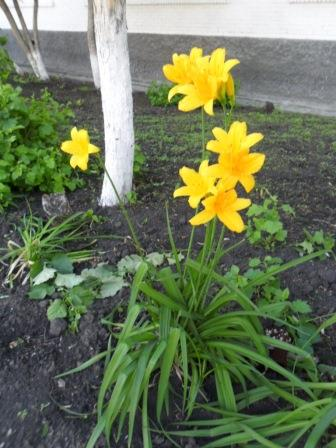 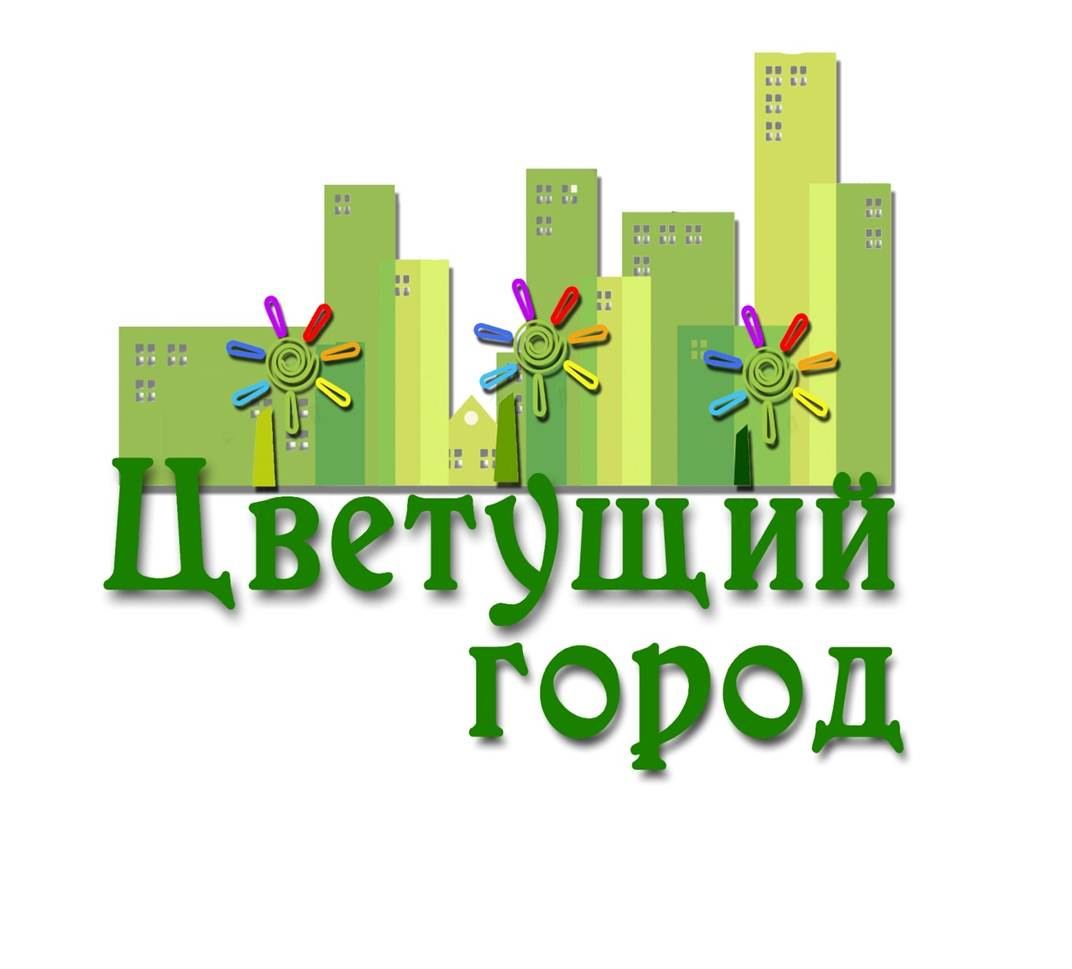 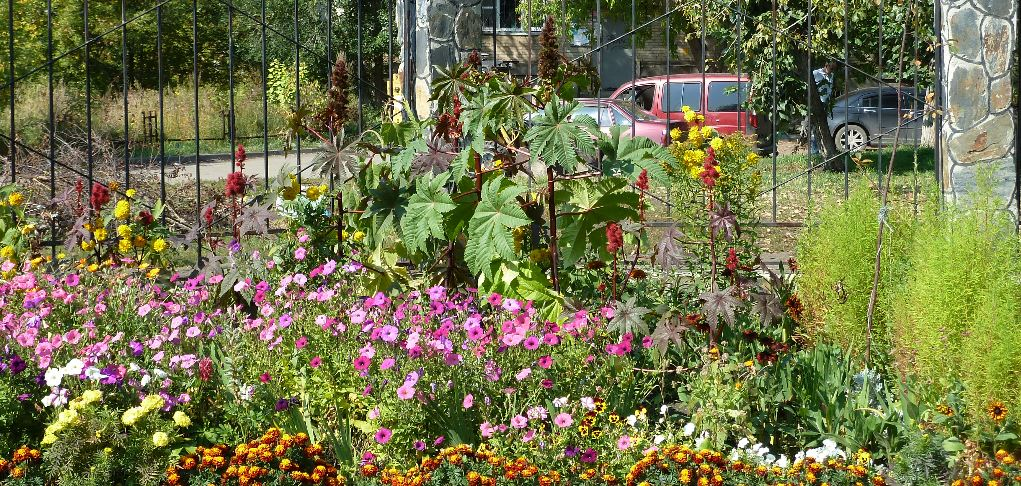 И мы решили разработать дизайн клумб…
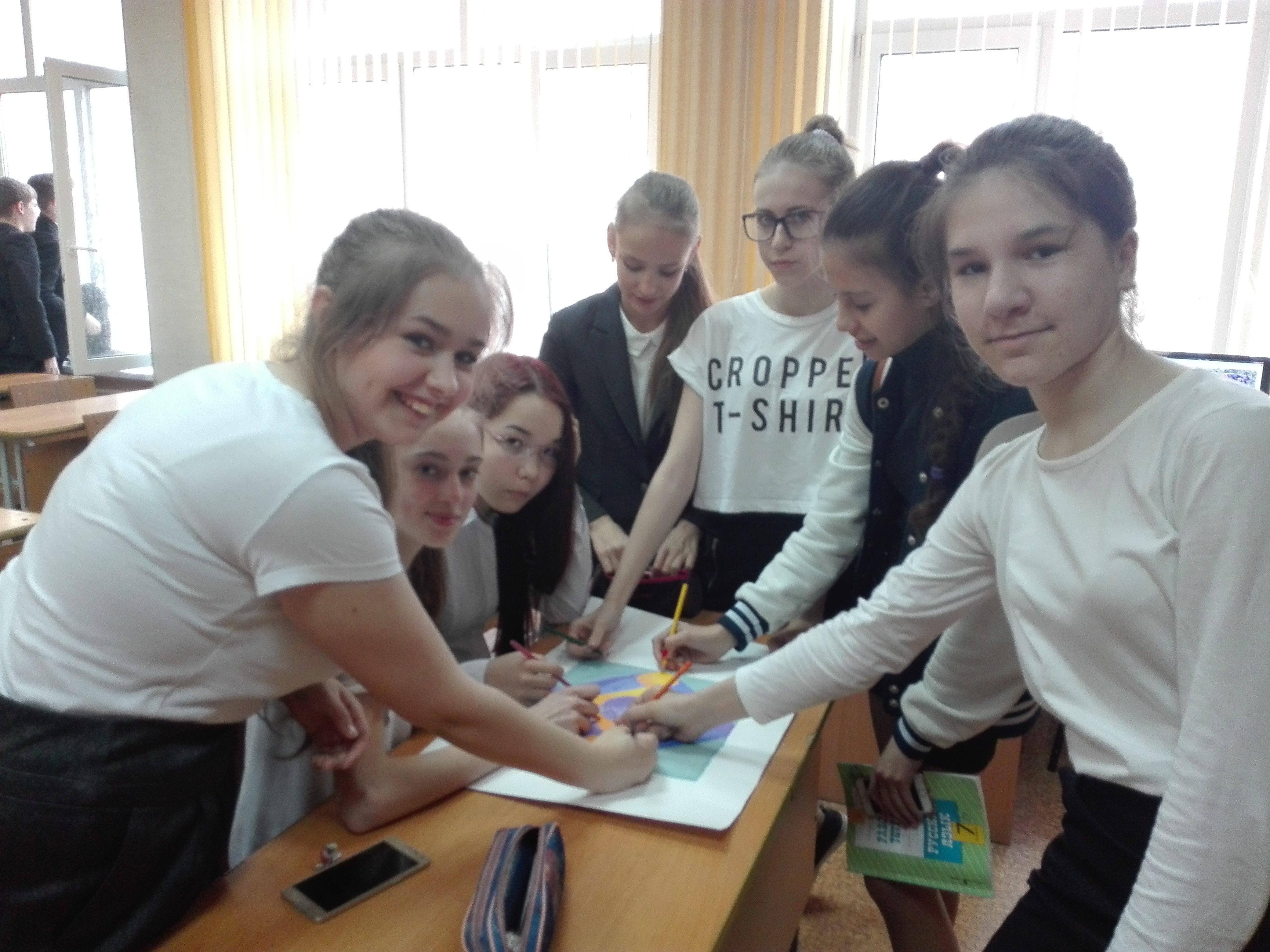 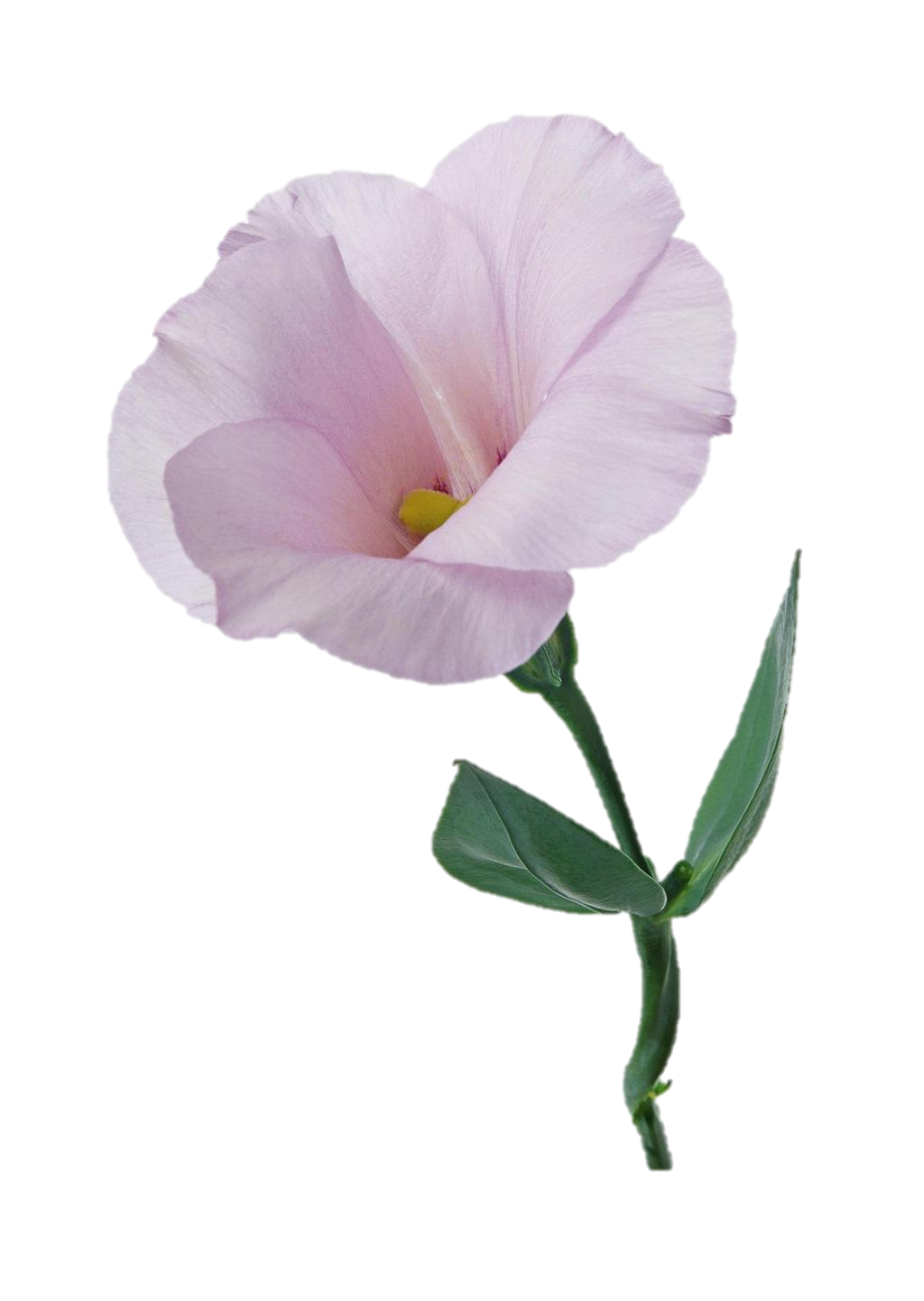 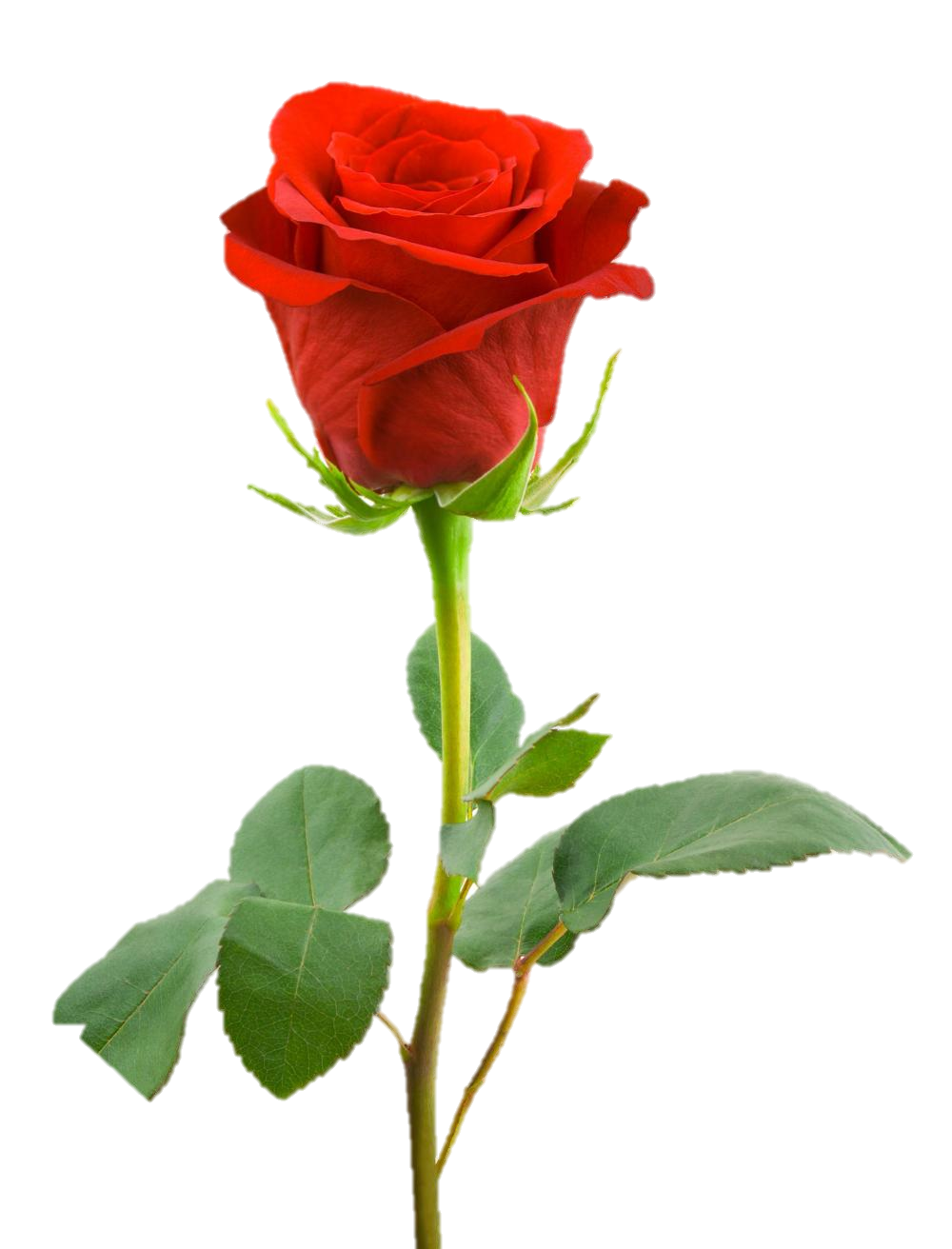 2
3
2
1
Проект «Цветущая школа»1 – цинерарии, 2 -петуньи, 3 - бархатцы